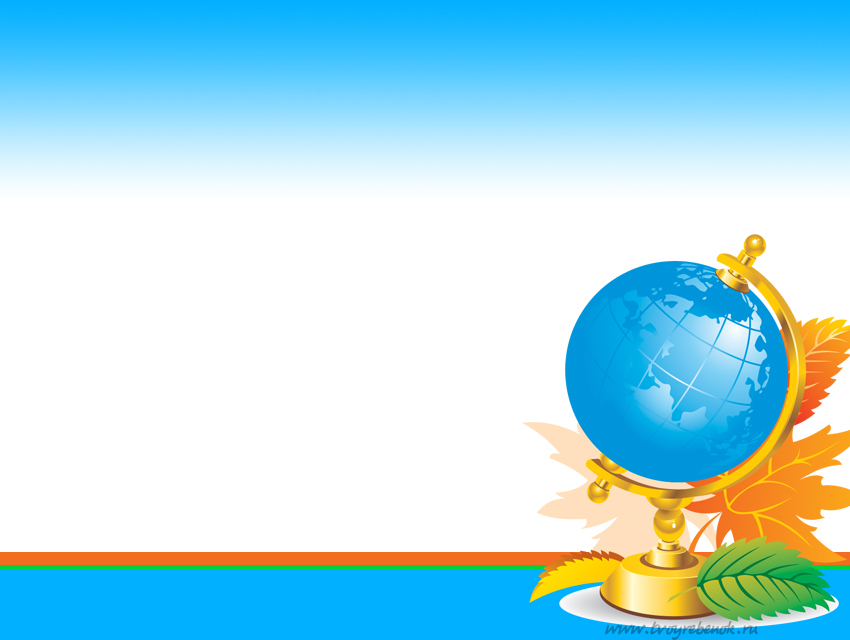 Необыкновенное путешествие
1 сентября, 
9 класс
Расписание уроков
1. Технология
2. Музыка
3. Литература
    Перемена
4. География
5. Математика
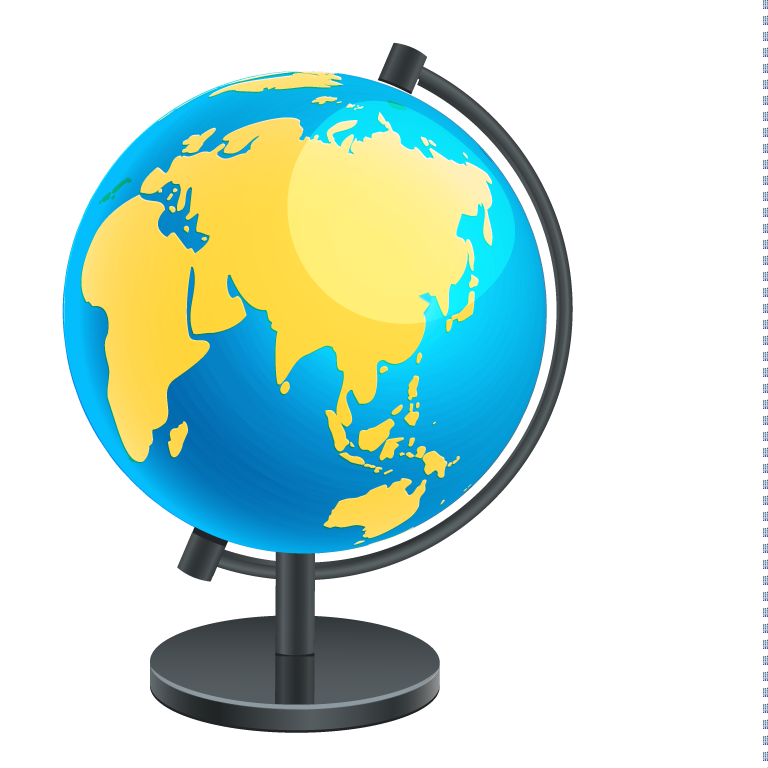 1 команда
«Тихая повозка»
«Скорый поезд»
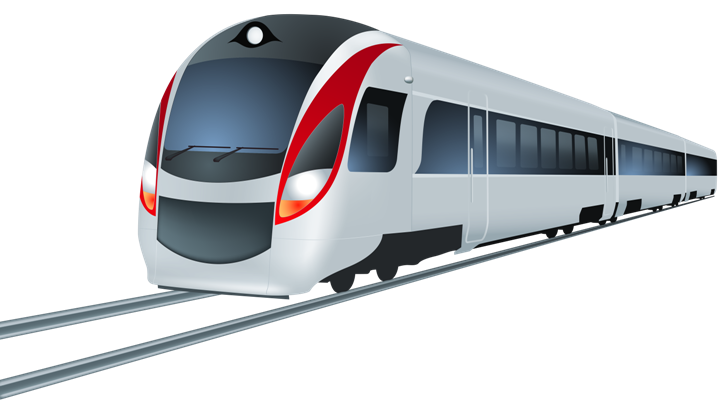 2 команда
«Ползающий англичанин»
«Летучий голландец»
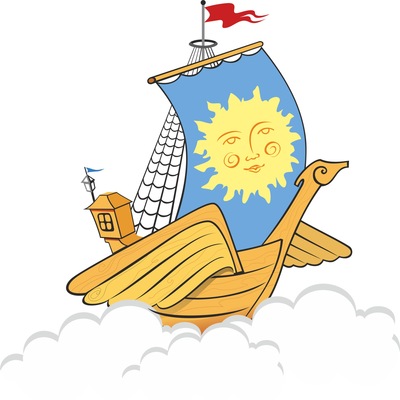 3 команда
«Стоящий стакан»
«Летающая тарелка»
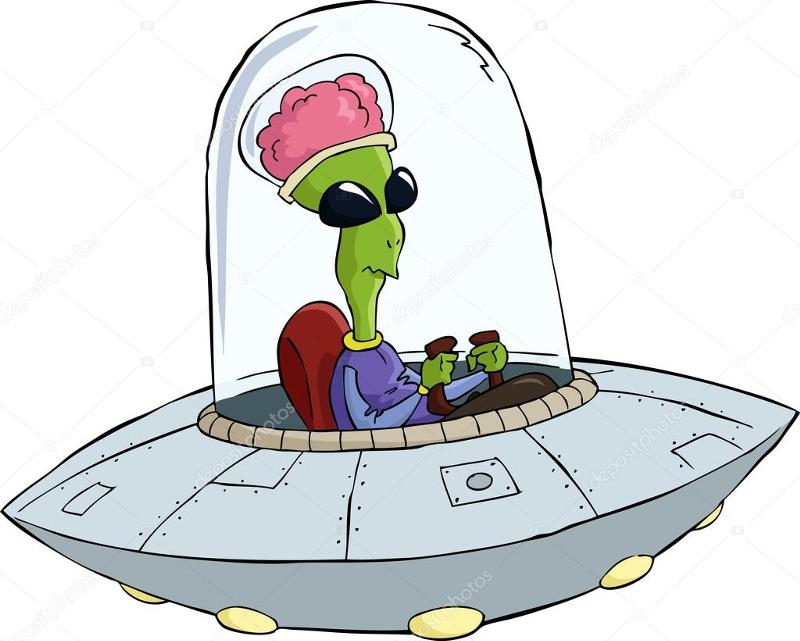 Урок 1. ТехнологияЗадание 1
Перечислите виды транспортных средств, на которых можно путешествовать. 
Вспомните не только реально существующий транспорт, но и средства передвижения героев фантастических произведений и народных сказок.
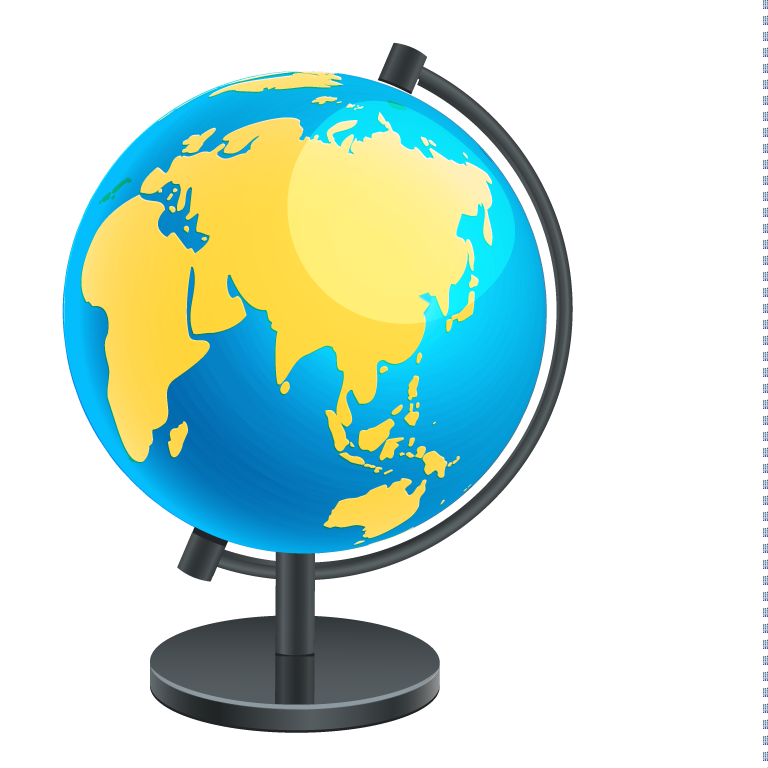 Урок 1. ТехнологияЗадание 2
Установите соответствие между путешественником и средством его передвижения (с помощью стрелочек).
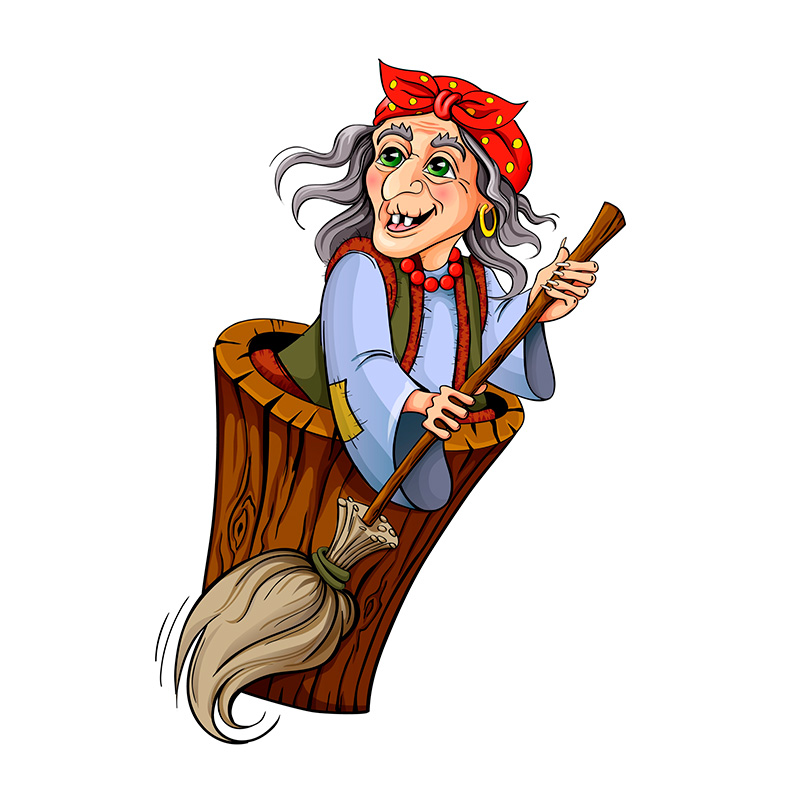 Урок 2. Музыка
Споём всем известную песню путешественникам из мульфильма «Бременские музыканты»
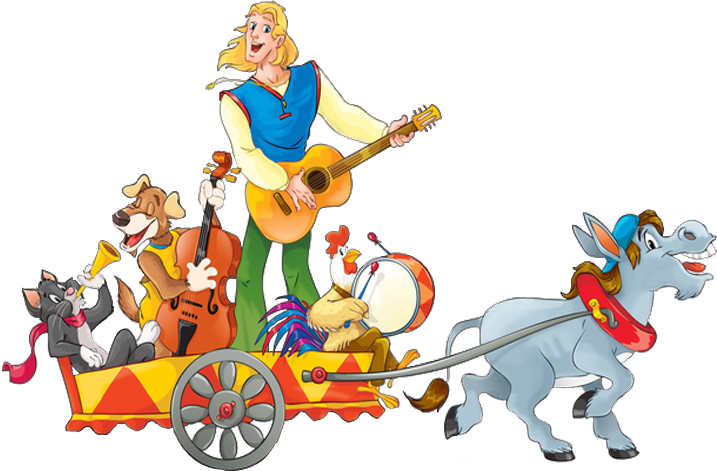 Ничего на свете лучше нету, Чем бродить друзьям по белу свету. Тем, кто дружен, не страшны тревоги, Нам любые дороги дороги, Нам любые дороги дороги. 
Припев: 
Ла-ла-ла-ла-ла-ла ла-ла-ла-ла-ла Ла-ла-ла-е е-е е-е
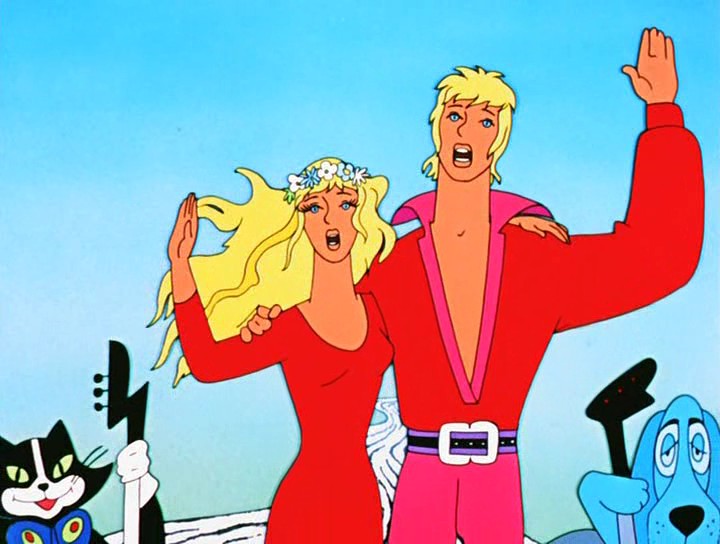 Мы своё призванье не забудем - Смех и радость мы приносим людям. Нам дворцов заманчивые своды Не заменят никогда свободы, Не заменят никогда свободы. Припев: 
Ла-ла-ла-ла-ла-ла ла-ла-ла-ла-ла Ла-ла-ла-е е-е е-е
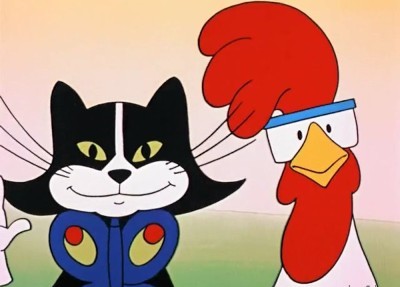 Наш ковёр - цветочная поляна, 
Наши стены - сосны-великаны. 
Наша крыша - небо голубое, 
Наше счастье - жить такой судьбою, 
Наше счастье - жить такой судьбою, 

Припев: 
Ла-ла-ла-ла-ла-ла ла-ла-ла-ла-ла Ла-ла-ла-е е-е е-е
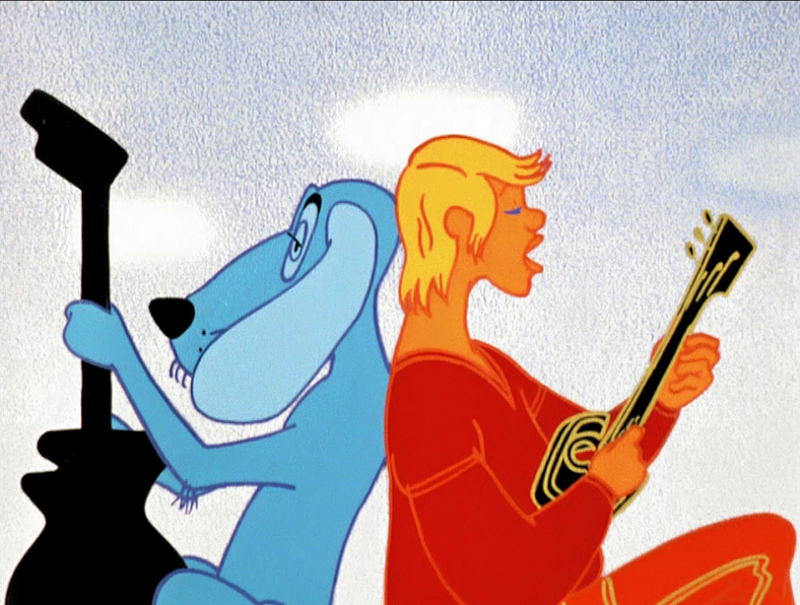 Урок 3. Литература
Вам предлагаются 8 названий литературных произведения и 8 отрывков из этих произведений. Вам предстоит определить какой отрывок из какого произведения.
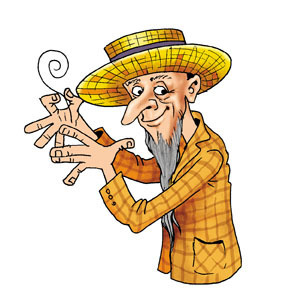 Перемена – привал
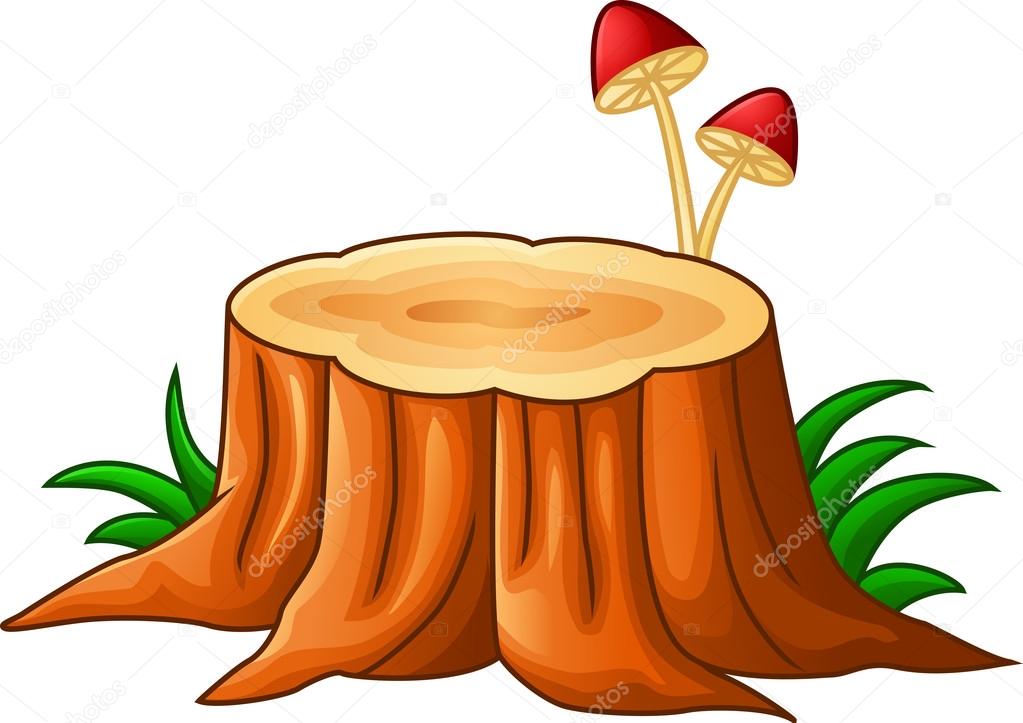 Урок 4. География
Разгадайте кроссворд
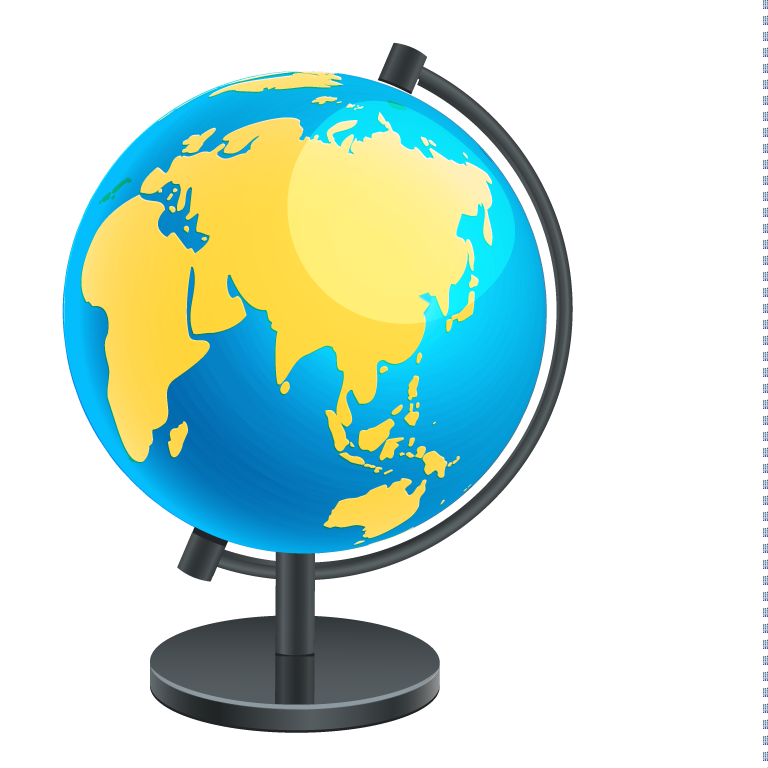 Урок 5. МатематикаЗадание 1
Мы попали на остров, где аборигены говорят на неизвестном вам языке. Ваша задача: расшифровать их письменность и дать научное объяснение расшифрованному слову.
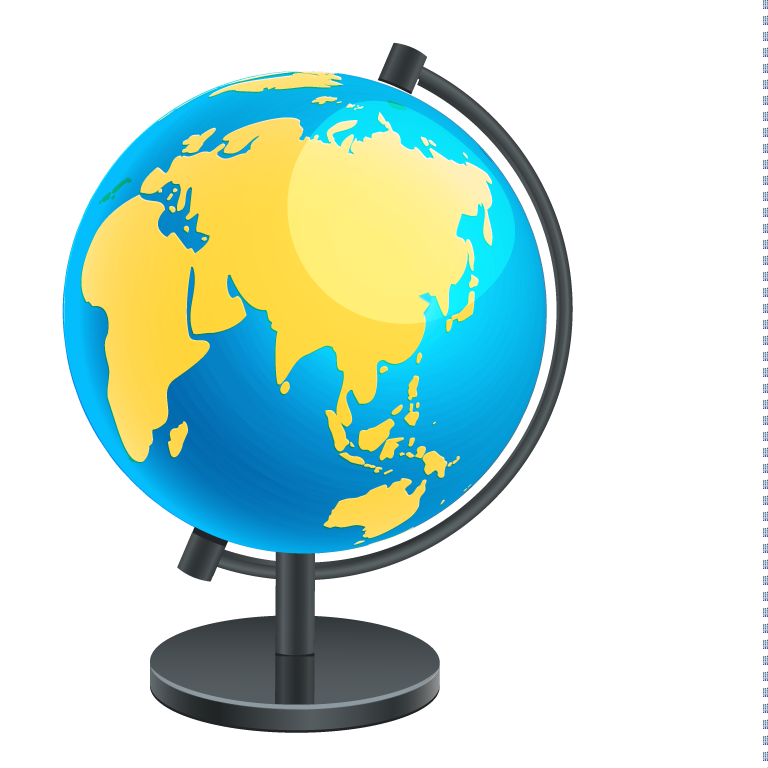 Урок 5. МатематикаЗадание 2
Перед вами 3 закрытых сундука и 5 похожих ключей. К каждому замку подходит только один ключ, но ключи смешались. Сколько нужно произвести проб, чтобы определить какой ключ соответствует какому сундуку?
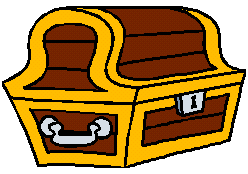 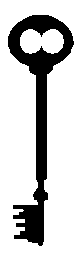 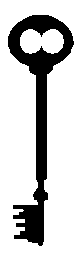 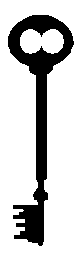 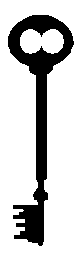 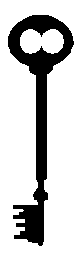 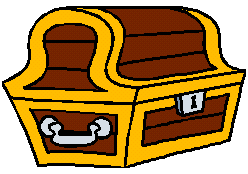 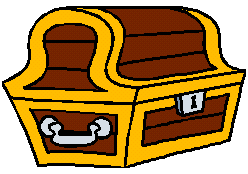 С Праздником Знаний!
Со школой, с друзьями!
С добрыми, строгими учителями!
Солнышка с первым осенним лучом!
С чудесным, прекрасным 
праздничным днем!
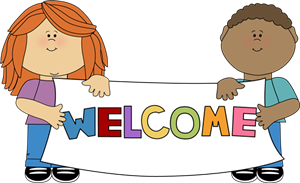